PHY 712 Electrodynamics
12-12:50 AM  MWF  Olin 103

Plan for Lecture 9:
Continue reading Chapter 4
Dipolar fields and dielectrics
Electric field due to a dipole
Electric polarization  P
Electric displacement  D and dielectric functions
02/03/2020
PHY 712  Spring 2020 -- Lecture 9
1
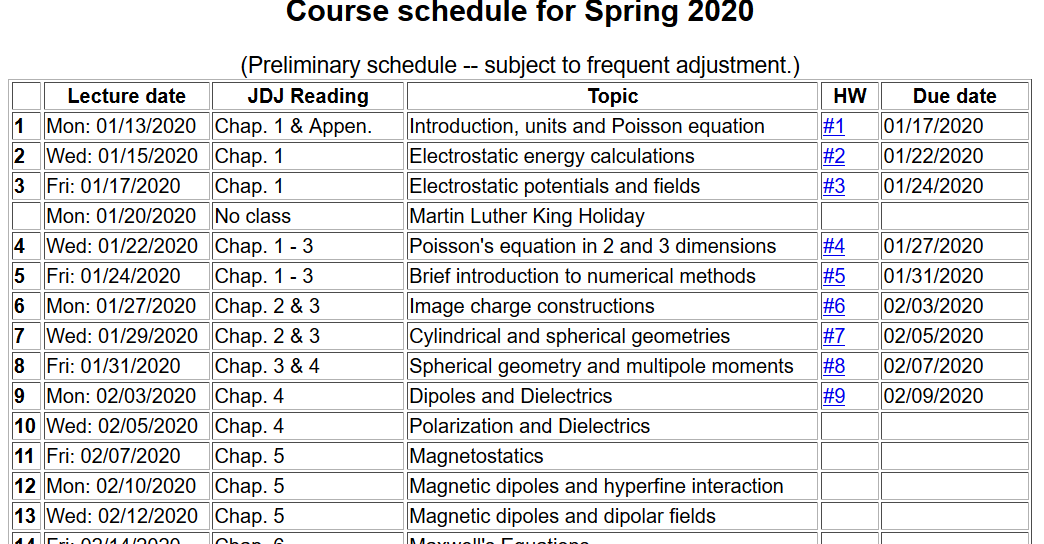 02/03/2020
PHY 712  Spring 2020 -- Lecture 9
2
Review:  General results for a multipole analysis of the electrostatic potential due to an isolated charge distribution:
qlm
02/03/2020
PHY 712  Spring 2020 -- Lecture 9
3
Notion of multipole moment:
02/03/2020
PHY 712  Spring 2020 -- Lecture 9
4
General form of electrostatic potential in terms of multipole moments:
02/03/2020
PHY 712  Spring 2020 -- Lecture 9
5
Focus on dipolar contributions:
02/03/2020
PHY 712  Spring 2020 -- Lecture 9
6
“Justification” of surprizing δ-function term in dipole electric field -- Assuming dipole is located at r=0, we need to need to evaluate the electrostatic field near r=0:
02/03/2020
PHY 712  Spring 2020 -- Lecture 9
7
Some details:
02/03/2020
PHY 712  Spring 2020 -- Lecture 9
8
More details
02/03/2020
PHY 712  Spring 2020 -- Lecture 9
9
More details continued --
02/03/2020
PHY 712  Spring 2020 -- Lecture 9
10
In summary --
02/03/2020
PHY 712  Spring 2020 -- Lecture 9
11
Summary of key argument:
z
r2
r1
y
x
02/03/2020
PHY 712  Spring 2020 -- Lecture 9
12
Coarse grain representation of macroscopic distribution of dipoles:
02/03/2020
PHY 712  Spring 2020 -- Lecture 9
13
Coarse grain representation of macroscopic distribution of dipoles -- continued:
02/03/2020
PHY 712  Spring 2020 -- Lecture 9
14
Coarse grain representation of macroscopic distribution of dipoles -- continued:
02/03/2020
PHY 712  Spring 2020 -- Lecture 9
15
Coarse grain representation of macroscopic distribution of dipoles -- continued:
Boundary value problems in dielectric materials
02/03/2020
PHY 712  Spring 2020 -- Lecture 9
16
Boundary value problems in the presence of dielectrics – example:
e2
e1
E1
E2
D1
D2
For isotropic dielectrics:
02/03/2020
PHY 712  Spring 2020 -- Lecture 9
17
Boundary value problems in the presence of dielectrics – example:
E0
E
a
q
z
e
e0
02/03/2020
PHY 712  Spring 2020 -- Lecture 9
18
Boundary value problems in the presence of dielectrics – example -- continued:
02/03/2020
PHY 712  Spring 2020 -- Lecture 9
19
Boundary value problems in the presence of dielectrics – example  -- continued:
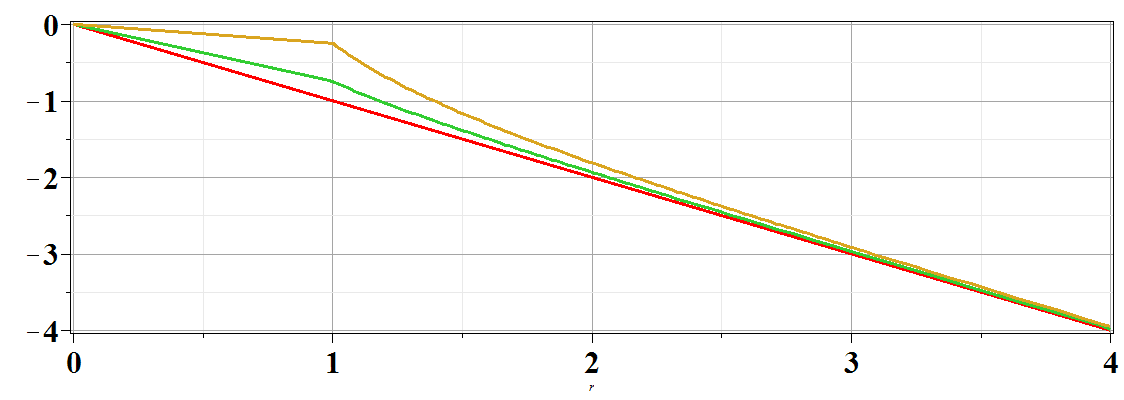 F(r,q=0)
e/e0=
2
1
10
r/a
02/03/2020
PHY 712  Spring 2020 -- Lecture 9
20